Derivata in un puntoRisposte e commenti all’attività
1
Enrico Pietropoli, 2022
Quesito 1a
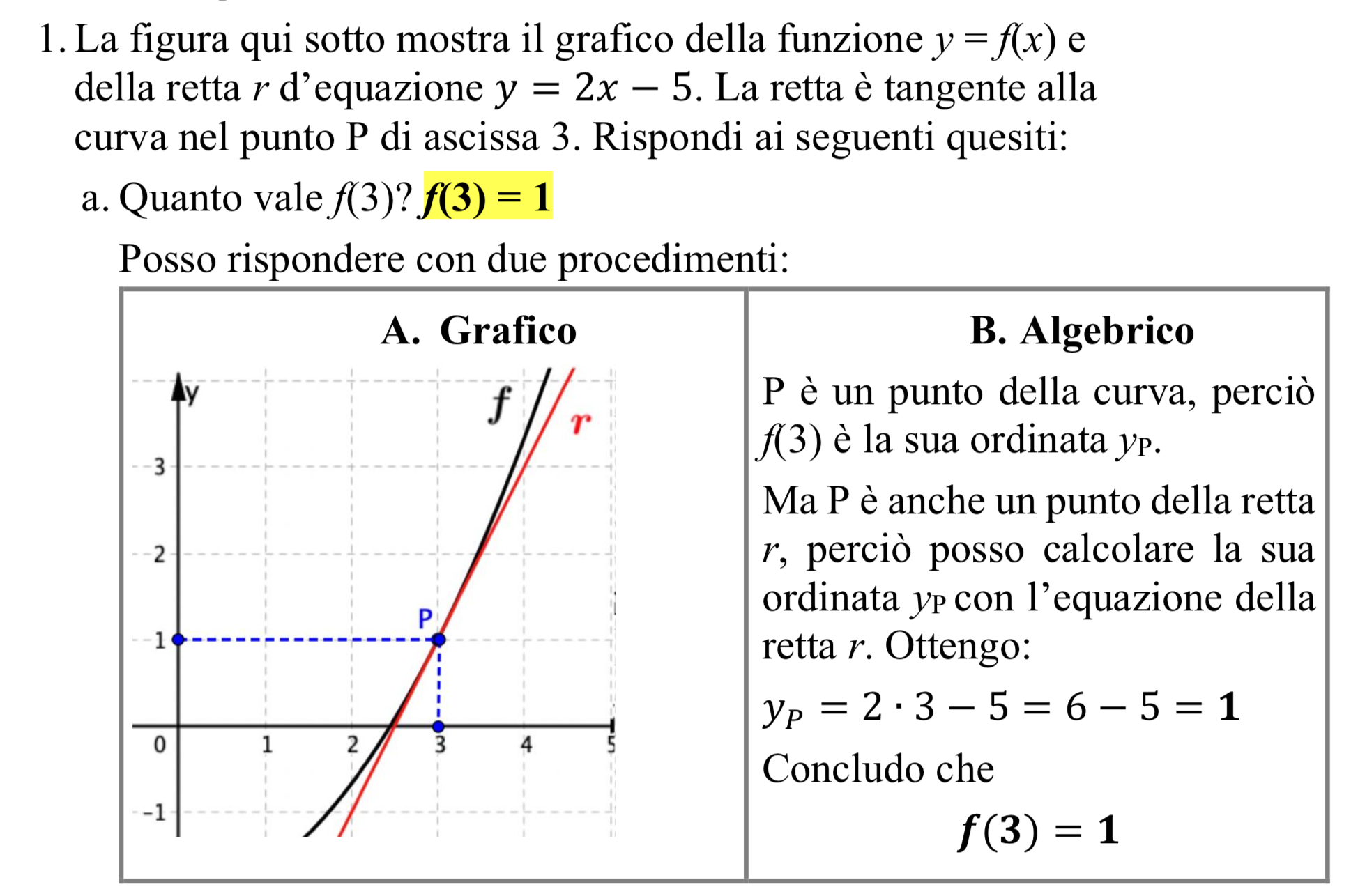 2
Enrico Pietropoli, 2022
Quesito 1b
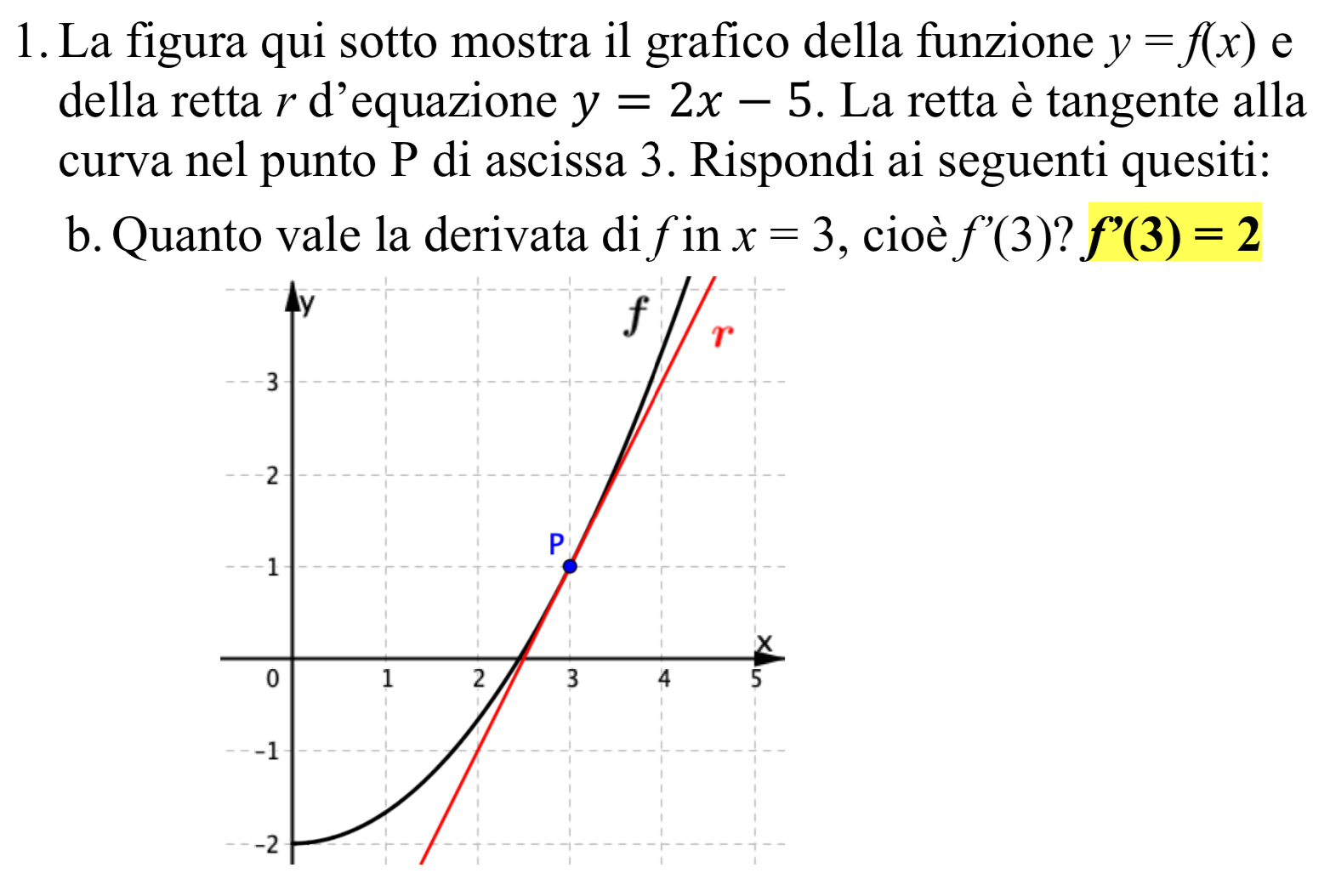 3
Enrico Pietropoli, 2022
Quesito 2
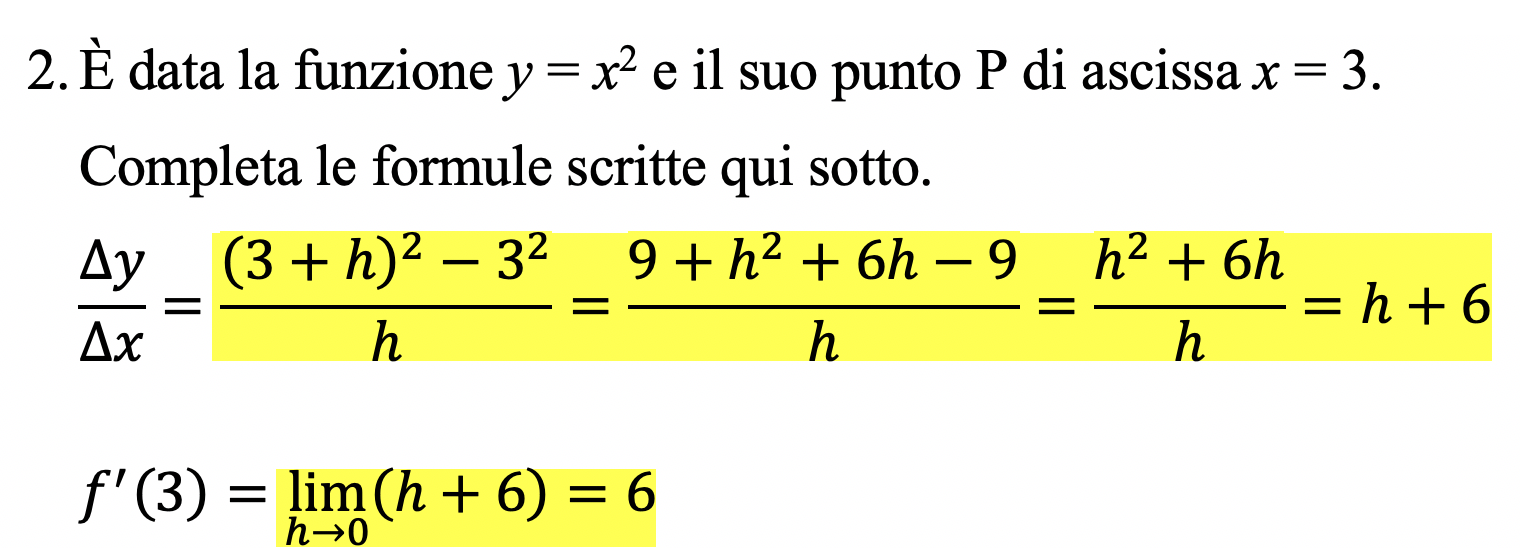 4
Enrico Pietropoli, 2022
Quesito 3a
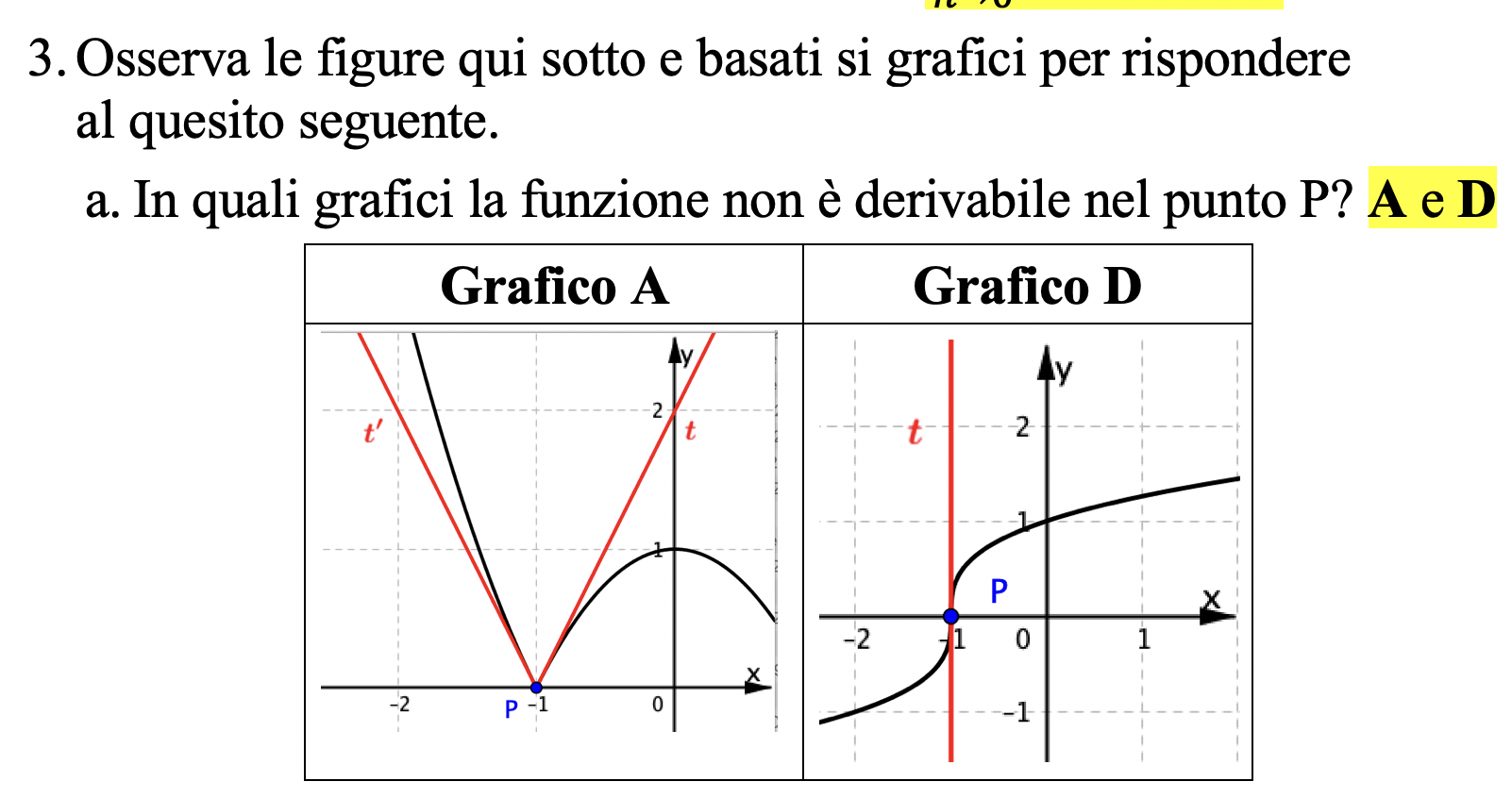 Nel punto P la curva ha due tangenti: t a destra e t’ a sinistra di P
La tangente nel punto P è parallela all’asse y, perciò non ha pendenza.
5
Enrico Pietropoli, 2022
Quesito 3b
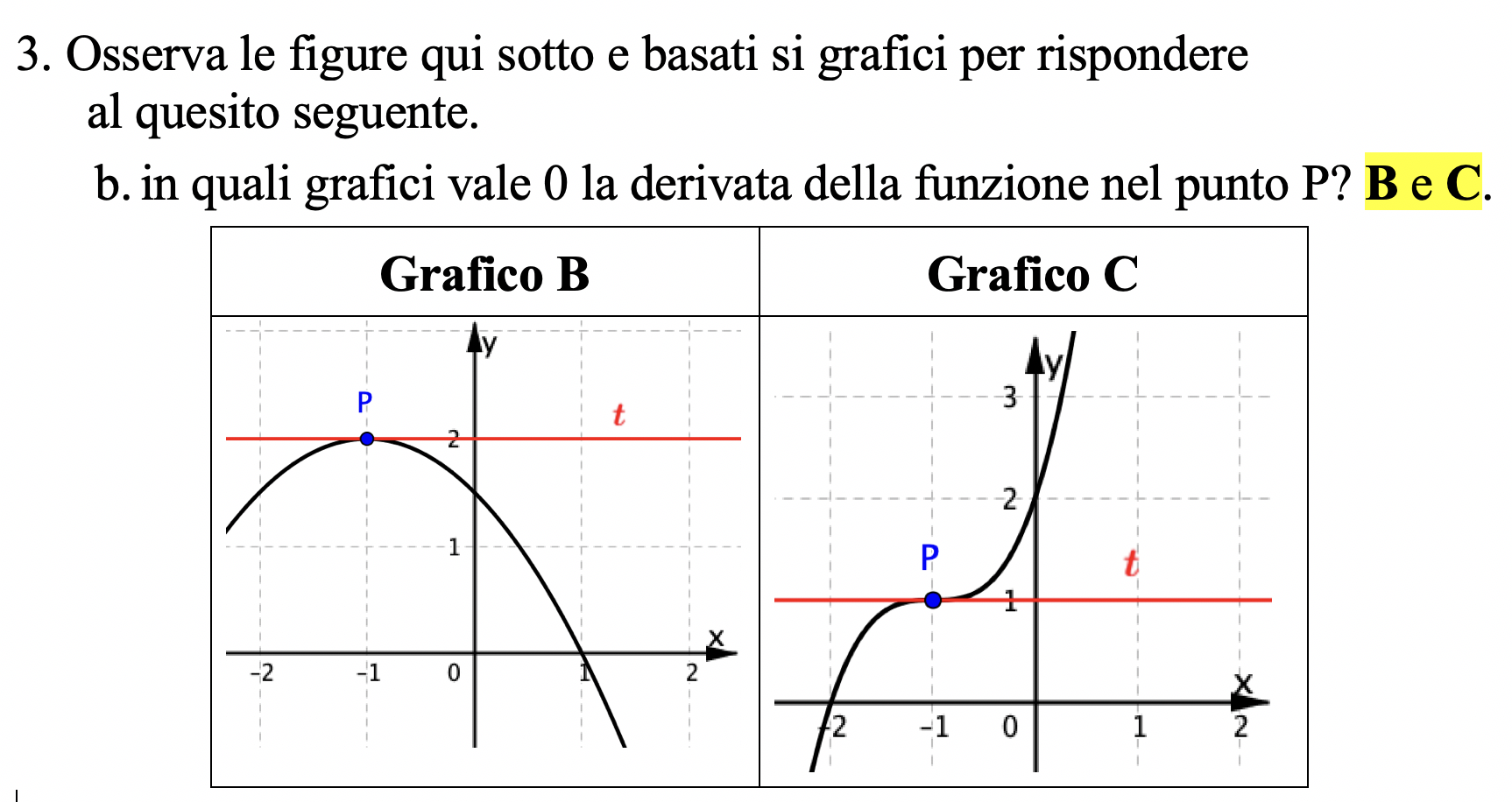 La tangente nel punto P è parallela all’asse x, che ha pendenza zero.
6
Enrico Pietropoli, 2022